Microlycée de CaenPériode 4
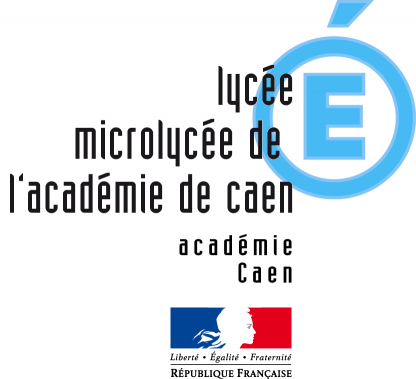 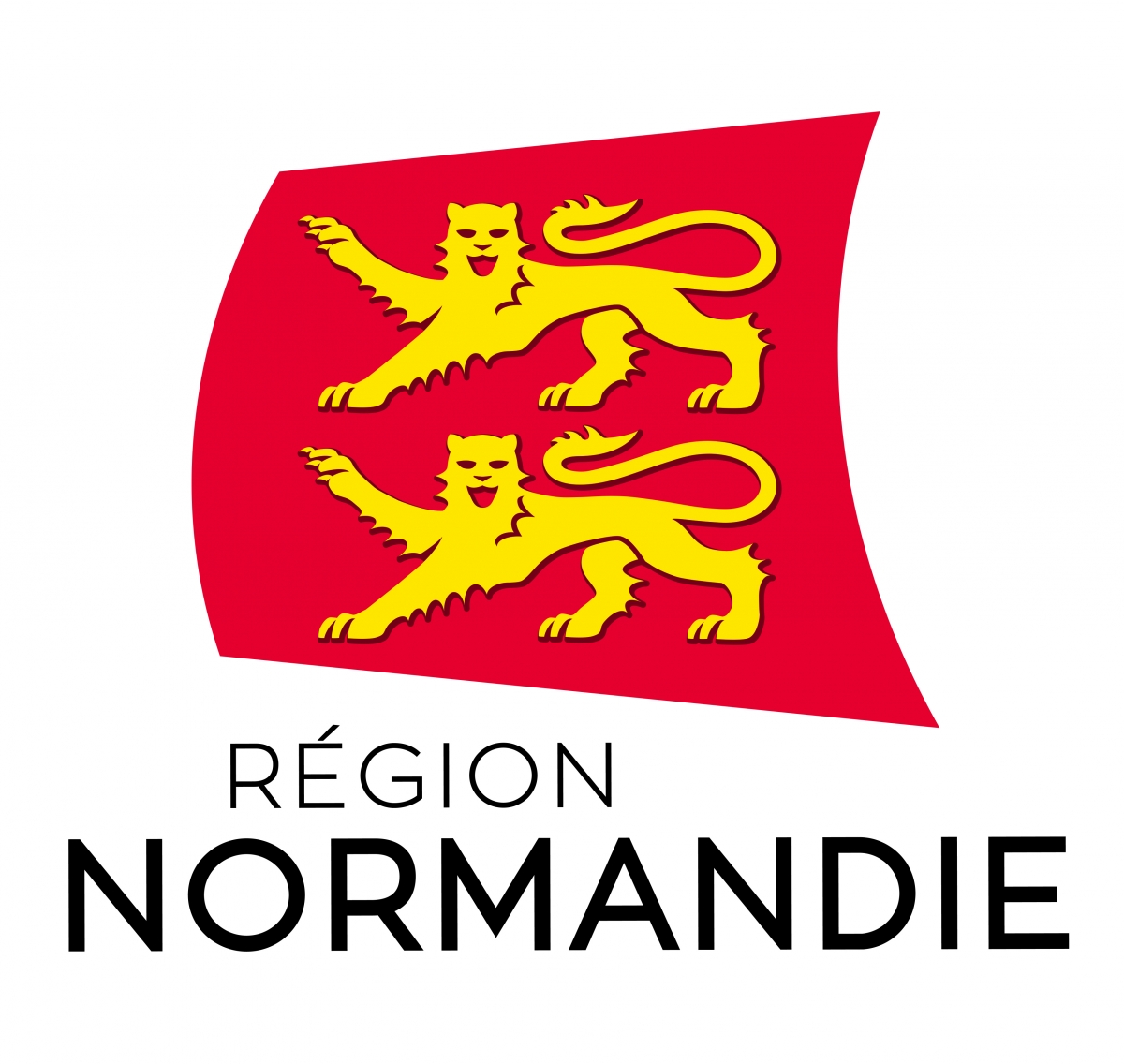 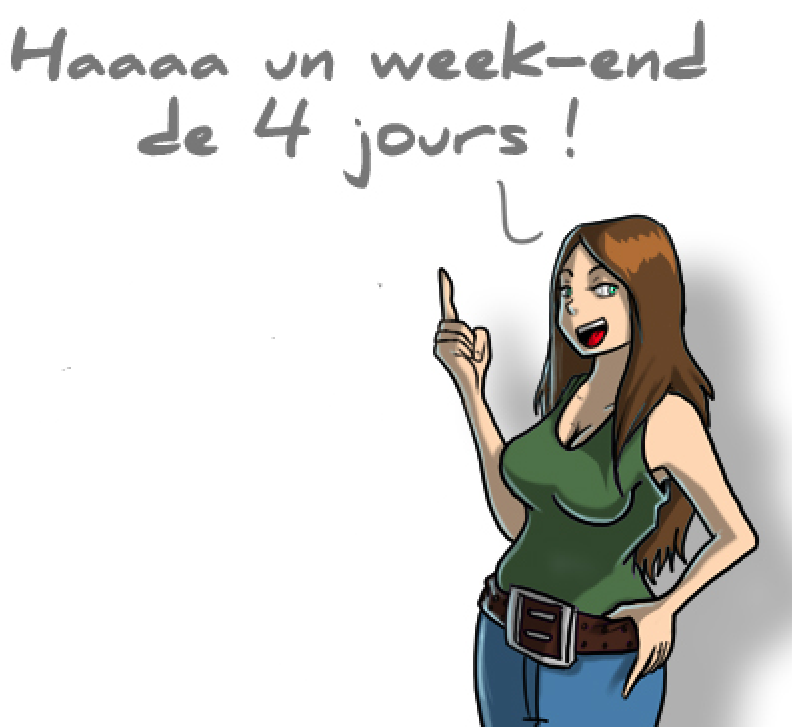 Semaine 29
Lundi 10 Mai
ML1 Patrice absent, cours de français de 10h20 à 12h05
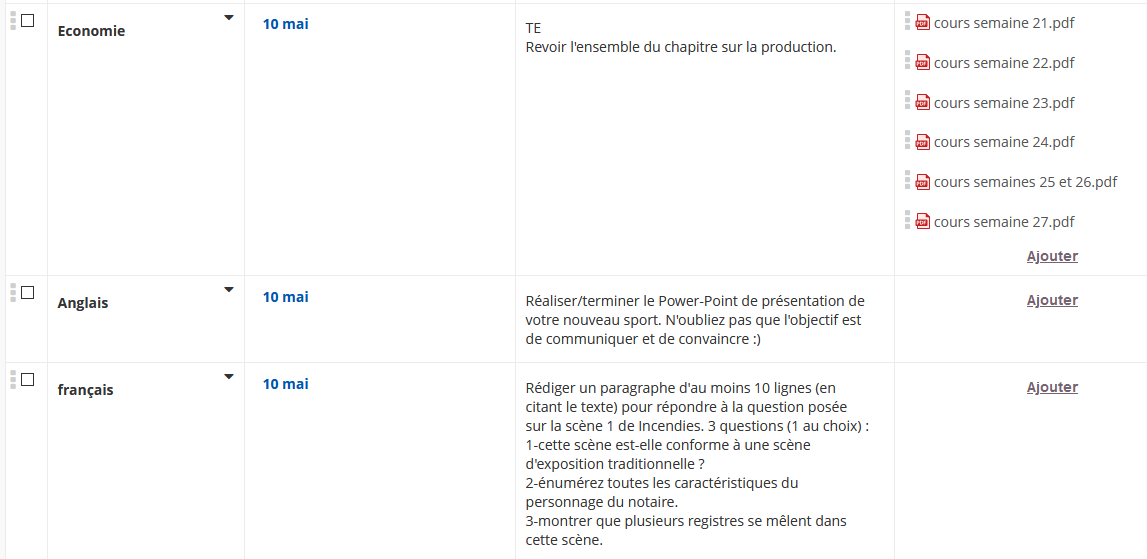 ENT ML1
Travail écrit pour Ml2 ET ml1 à partir de 14h15 en salle Picasso.
ML1 : 
Economie
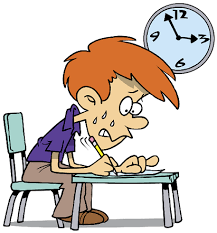 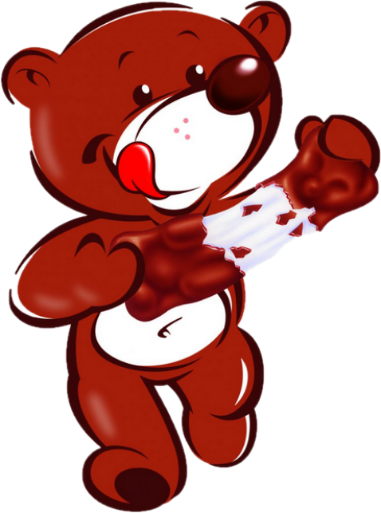 Lundi 10 Mai (suite)
Travail écrit pour Ml2 ET ml1 à partir de 14h15 en salle Picasso.
ML2 : 
SES (généraux) et STMG
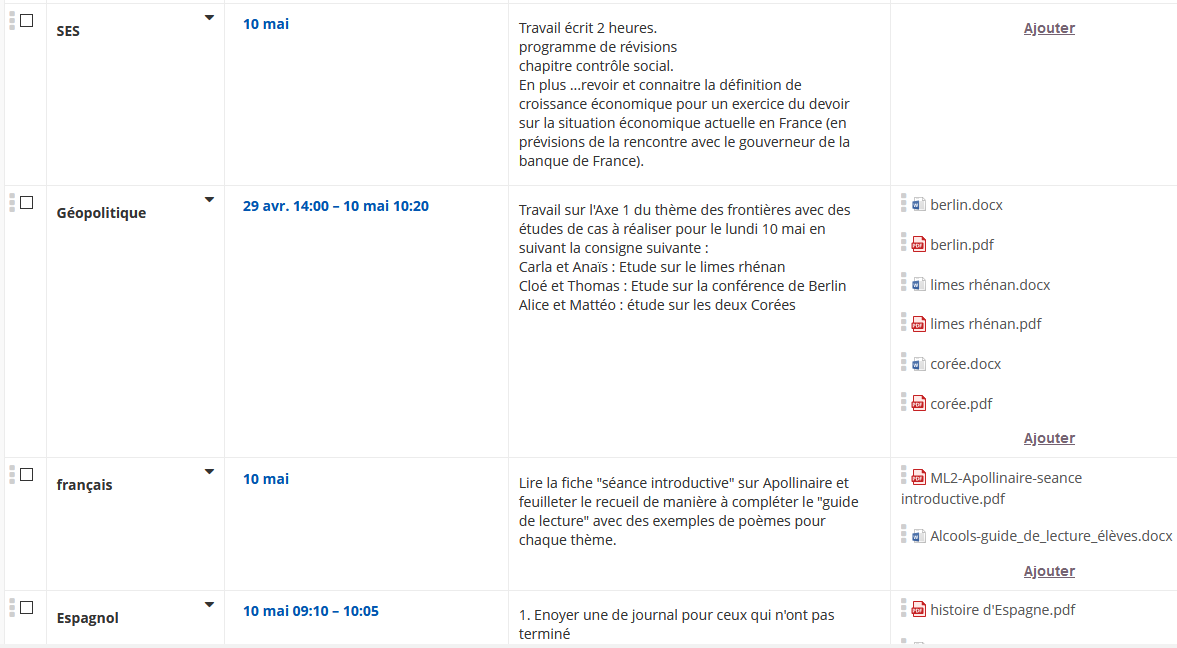 Ent ml2
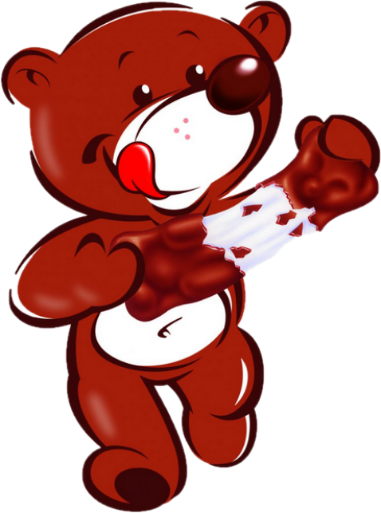 Mardi 11 Mai
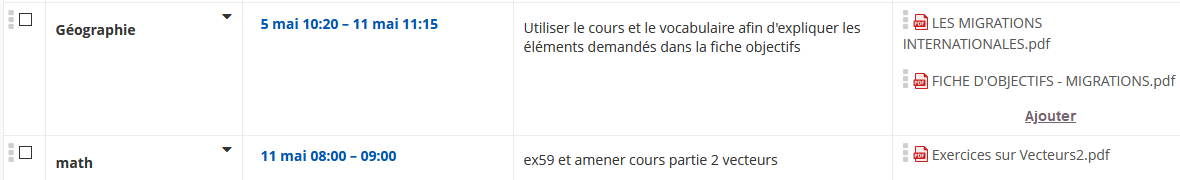 ENT ML1
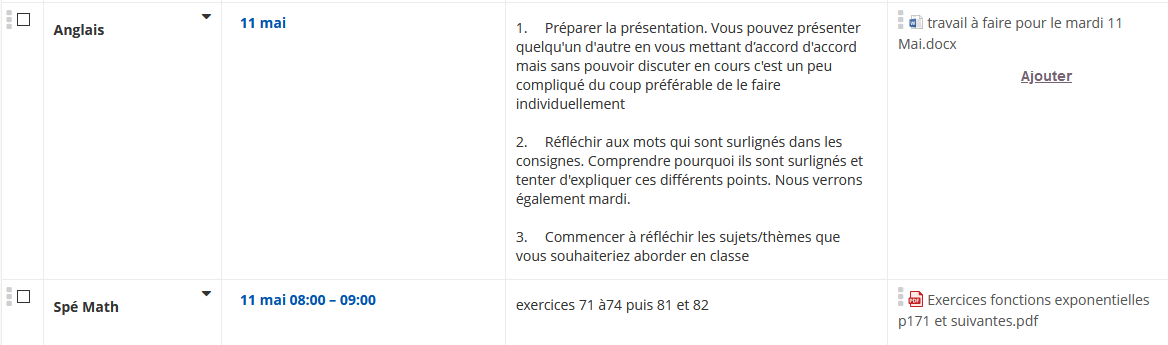 ENT ml2
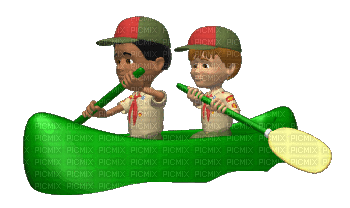 Classe nautique pour tous : départ à 12h40 en salle d’accueil
Mercredi 12 Mai
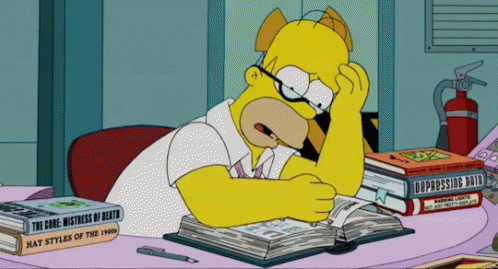 Travail encadré ML1 : emmener les travaux à faire, cours à ranger, leçons à revoir …..
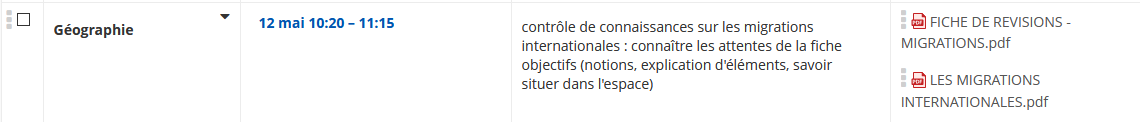 ENT ML1
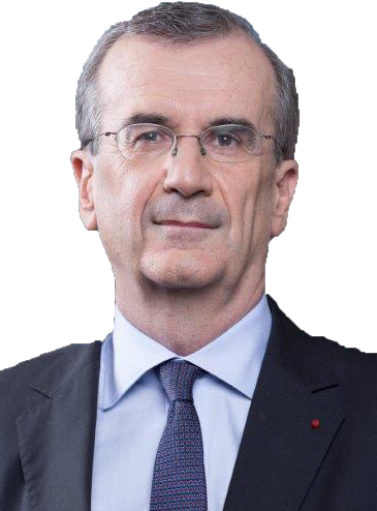 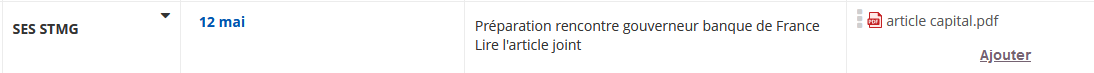 ENT ML2
Jeudi 13 mai
L’Ascension est une fête chrétienne célébrée le quarantième jour à partir de Pâques. Elle marque la dernière rencontre de Jésus avec ses disciples après sa résurrection et son élévation au ciel. Elle exprime un nouveau mode de présence du Christ, qui n'est plus visible dans le monde terrestre, mais demeure présent dans les sacrements.
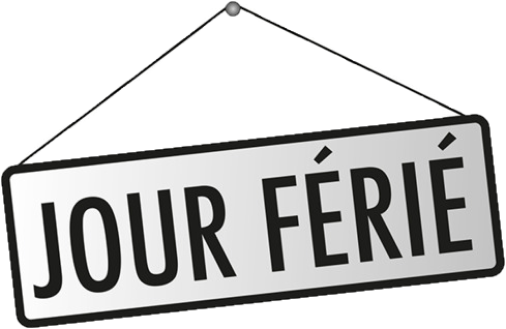 Vendredi 14 mai
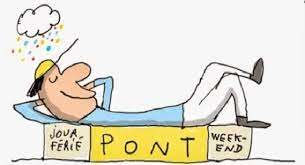 Rappels du protocole sanitaire
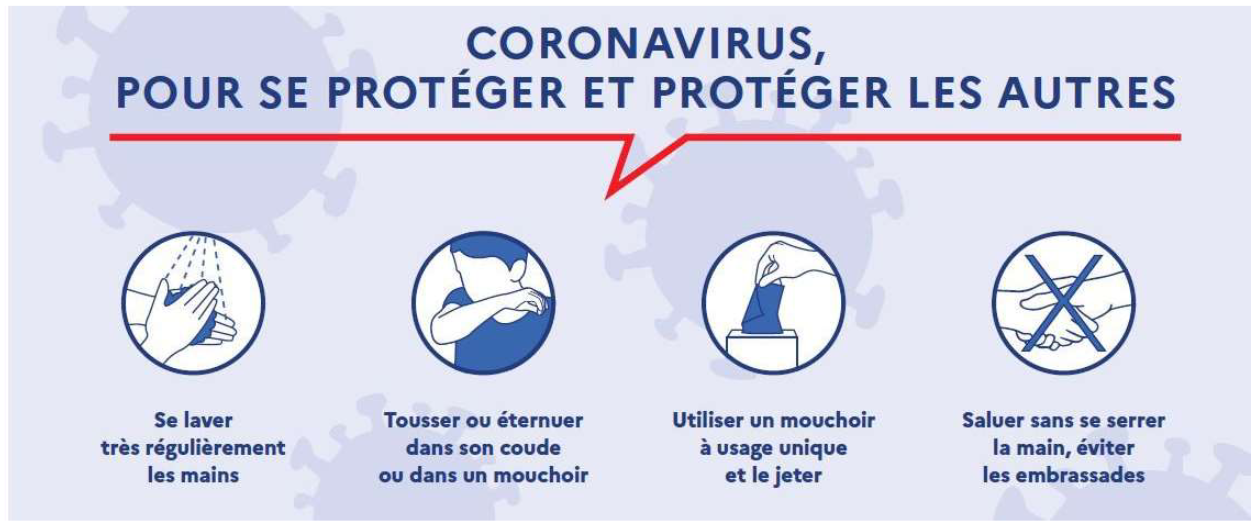 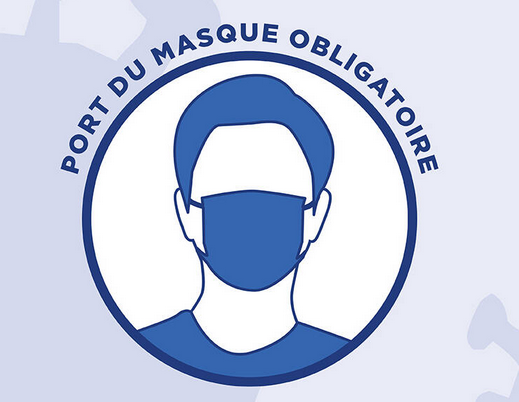 Et toujours ….